Configuration management of Digital System Models and Digital Twins
Aleksander Przybylo
John R. Palmer
Mark Williams
Copyright © 2020 Boeing. All rights reserved.
Traditional configuration management
CM
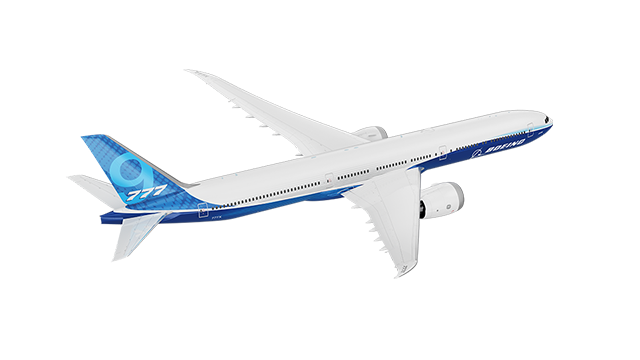 audit
build-to
Collection of configuration controlled configuration items
as-built
Physical product
Copyright © 2020 Boeing. All rights reserved.
Configuration management of DSMs and DTws
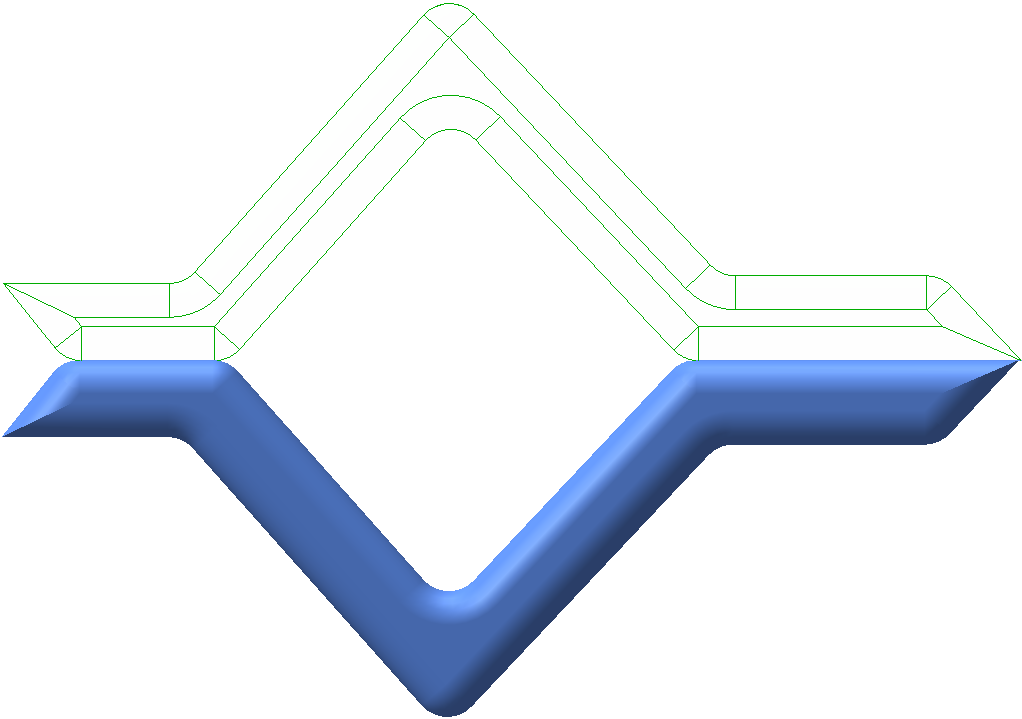 PRODUCTION MODELS
VIRTUAL PRODUCTION SYSTEM
DIGITAL SYSTEM MODELS
DIGITAL TWINS
PHYSICAL MODELS
VIRTUAL QUALIFICATION
SIMULATION
MODELING
PRODUCT MODEL
VIRTUAL CERTIFICATION
VIRTUAL OPERATIONS
SYSTEM MODEL
VIRTUAL ECOSYSTEM
SYSTEM OF SYSTEMS MODEL
NEEDS
SOLUTIONS
AS-NEEDED
AS-SUPPORTED
AS-OFFERED
AS-DELIVERED
DESIGN
DELIVERY
AS-CERTIFIED
AS-SPECIFIED
DESIGN
PHYSICAL SYSTEMS
AS-DESIGNED
AS-TESTED
AS-PLANNED
AS-BUILT
DSM – Digital system model
DTw – Digital twin
DTh – Digital thread
Copyright © 2020 Boeing. All rights reserved.
Configuration management of DSMs and DTws
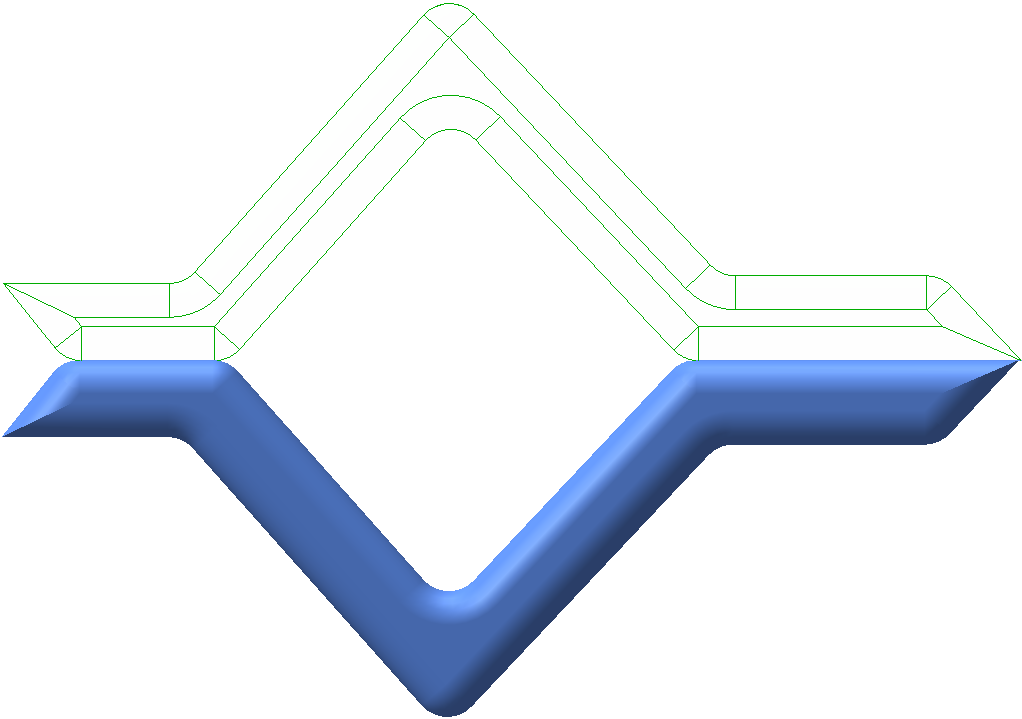 PRODUCTION MODELS
VIRTUAL PRODUCTION SYSTEM
FEMs, SysML state machine diagrams, math models, …
DIGITAL SYSTEM MODELS
DIGITAL TWINS
PHYSICAL MODELS
VIRTUAL QUALIFICATION
SIMULATION
MODELING
PRODUCT MODEL
VIRTUAL CERTIFICATION
VIRTUAL OPERATIONS
SYSTEM MODEL
VIRTUAL ECOSYSTEM
SYSTEM OF SYSTEMS MODEL
NEEDS
SOLUTIONS
AS-NEEDED
AS-SUPPORTED
AS-OFFERED
AS-DELIVERED
DESIGN
DELIVERY
AS-CERTIFIED
AS-SPECIFIED
DESIGN
PHYSICAL SYSTEMS
AS-DESIGNED
AS-TESTED
AS-PLANNED
AS-BUILT
DSM – Digital system model
DTw – Digital twin
DTh – Digital thread
Copyright © 2020 Boeing. All rights reserved.
Configuration management of DSMs and DTws
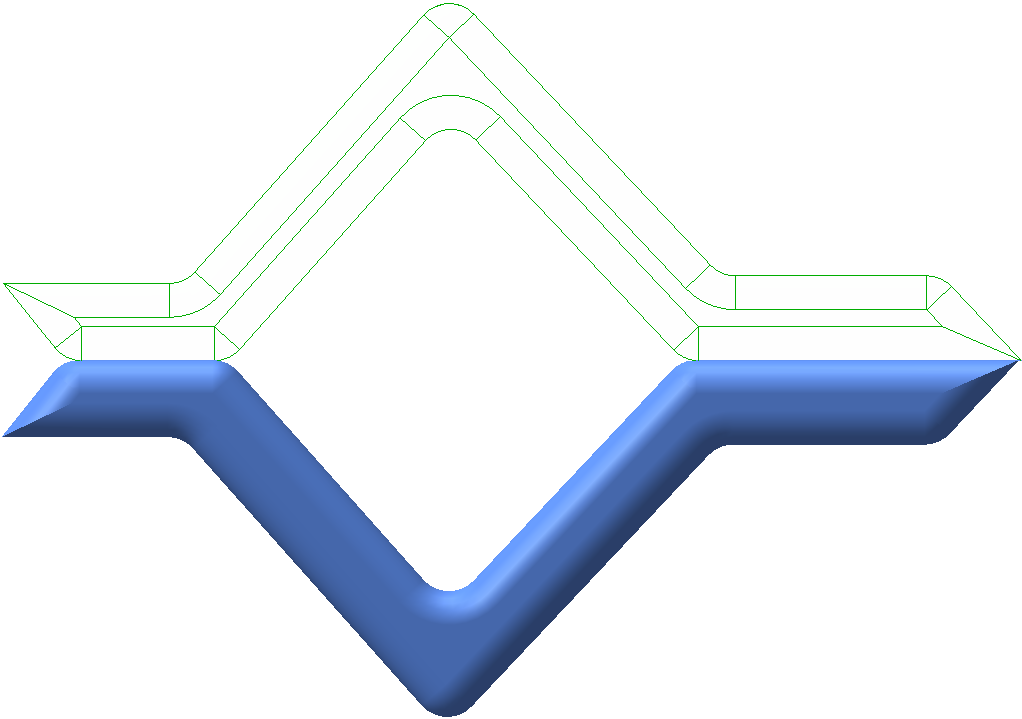 PRODUCTION MODELS
VIRTUAL PRODUCTION SYSTEM
FEMs, SysML state machine diagrams, math models, …
Tesselated 3D (1 per serial number), current position, orientation, velocity, …
DIGITAL SYSTEM MODELS
DIGITAL TWINS
PHYSICAL MODELS
VIRTUAL QUALIFICATION
SIMULATION
MODELING
PRODUCT MODEL
VIRTUAL CERTIFICATION
VIRTUAL OPERATIONS
SYSTEM MODEL
VIRTUAL ECOSYSTEM
SYSTEM OF SYSTEMS MODEL
NEEDS
SOLUTIONS
AS-NEEDED
AS-SUPPORTED
AS-OFFERED
AS-DELIVERED
DESIGN
DELIVERY
AS-CERTIFIED
AS-SPECIFIED
DESIGN
PHYSICAL SYSTEMS
AS-DESIGNED
AS-TESTED
AS-PLANNED
AS-BUILT
DSM – Digital system model
DTw – Digital twin
DTh – Digital thread
Copyright © 2020 Boeing. All rights reserved.
Configuration management of DSMs and DTws
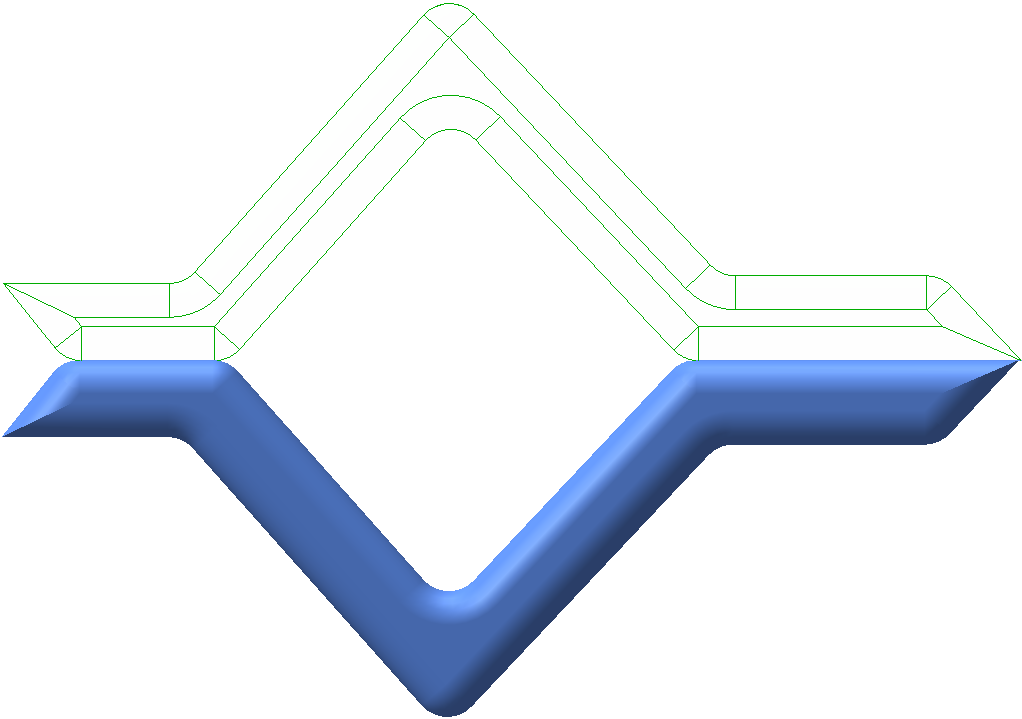 PRODUCTION MODELS
VIRTUAL PRODUCTION SYSTEM
FEMs, SysML state machine diagrams, math models, …
Tesselated 3D (1 per serial number), current position, orientation, velocity, …
DIGITAL SYSTEM MODELS
DIGITAL TWINS
PHYSICAL MODELS
VIRTUAL QUALIFICATION
SIMULATION
MODELING
PRODUCT MODEL
VIRTUAL CERTIFICATION
VIRTUAL OPERATIONS
SYSTEM MODEL
VIRTUAL ECOSYSTEM
SYSTEM OF SYSTEMS MODEL
NEEDS
SOLUTIONS
AS-NEEDED
AS-SUPPORTED
AS-OFFERED
AS-DELIVERED
DESIGN
Requirements, Parts lists, Strength check notes, …
DELIVERY
AS-CERTIFIED
AS-SPECIFIED
DESIGN
PHYSICAL SYSTEMS
AS-DESIGNED
AS-TESTED
AS-PLANNED
AS-BUILT
DSM – Digital system model
DTw – Digital twin
DTh – Digital thread
Copyright © 2020 Boeing. All rights reserved.
Configuration management of DSMs and DTws
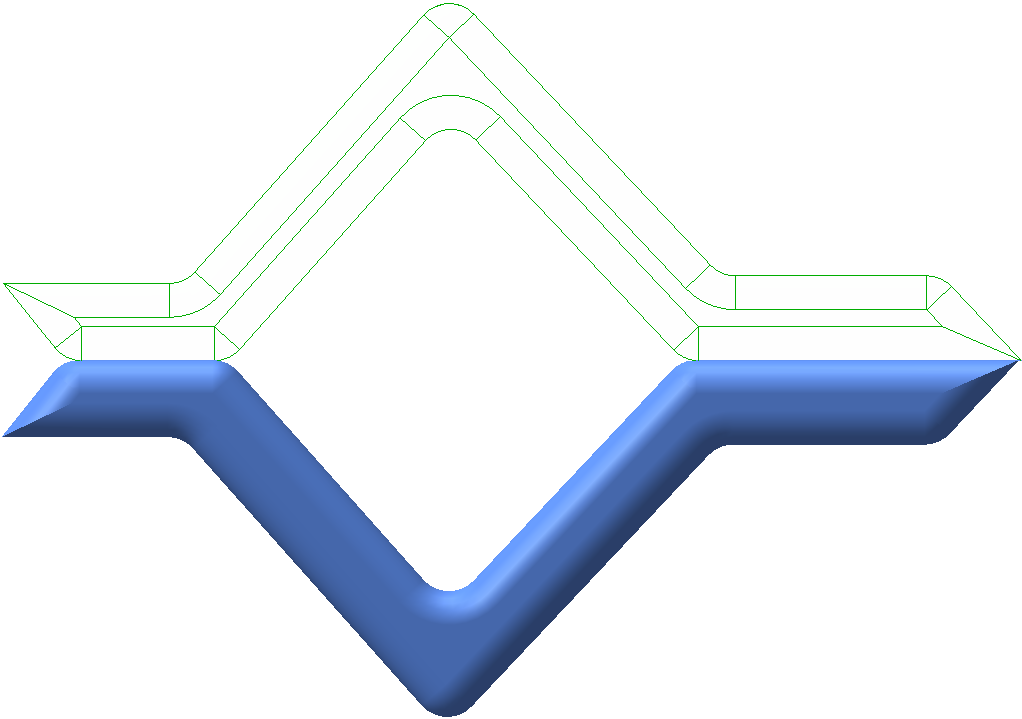 PRODUCTION MODELS
VIRTUAL PRODUCTION SYSTEM
FEMs, SysML state machine diagrams, math models, …
Tesselated 3D (1 per serial number), current position, orientation, velocity, …
DIGITAL SYSTEM MODELS
DIGITAL TWINS
PHYSICAL MODELS
VIRTUAL QUALIFICATION
SIMULATION
MODELING
PRODUCT MODEL
VIRTUAL CERTIFICATION
VIRTUAL OPERATIONS
SYSTEM MODEL
VIRTUAL ECOSYSTEM
SYSTEM OF SYSTEMS MODEL
NEEDS
SOLUTIONS
AS-NEEDED
AS-SUPPORTED
AS-OFFERED
AS-DELIVERED
DESIGN
Boeing 787-8 LN786, …
Requirements, Parts lists, Strength check notes, …
DELIVERY
AS-CERTIFIED
AS-SPECIFIED
DESIGN
PHYSICAL SYSTEMS
AS-DESIGNED
AS-TESTED
AS-PLANNED
AS-BUILT
DSM – Digital system model
DTw – Digital twin
DTh – Digital thread
Copyright © 2020 Boeing. All rights reserved.
Configuration management of DSMs and DTws
PRODUCTION MODELS
VIRTUAL PRODUCTION SYSTEM
PHYSICAL MODELS
VIRTUAL QUALIFICATION
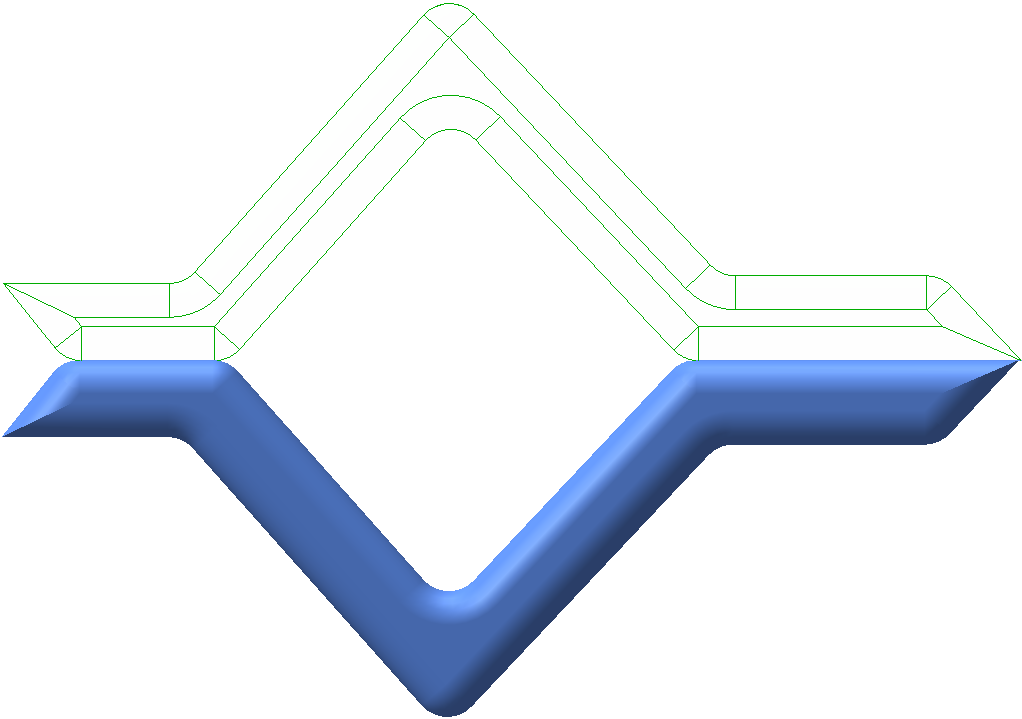 PRODUCT MODEL
VIRTUAL CERTIFICATION
DIGITAL SYSTEM MODELS
DIGITAL TWINS
VIRTUAL OPERATIONS
SYSTEM MODEL
SIMULATION
MODELING
VIRTUAL ECOSYSTEM
SYSTEM OF SYSTEMS MODEL
AS-NEEDED
AS-SUPPORTED
NEEDS
SOLUTIONS
AS-OFFERED
AS-DELIVERED
AS-CERTIFIED
AS-SPECIFIED
DESIGN
DELIVERY
AS-DESIGNED
AS-TESTED
DESIGN
PHYSICAL SYSTEMS
The requirements and interfaces are configuration managed as a comprehensive set of configuration items
AS-PLANNED
AS-BUILT
CM
DSM – Digital system model
DTw – Digital twin
DTh – Digital thread
Copyright © 2020 Boeing. All rights reserved.
Configuration management of DSMs and DTws
PRODUCTION MODELS
VIRTUAL PRODUCTION SYSTEM
PHYSICAL MODELS
VIRTUAL QUALIFICATION
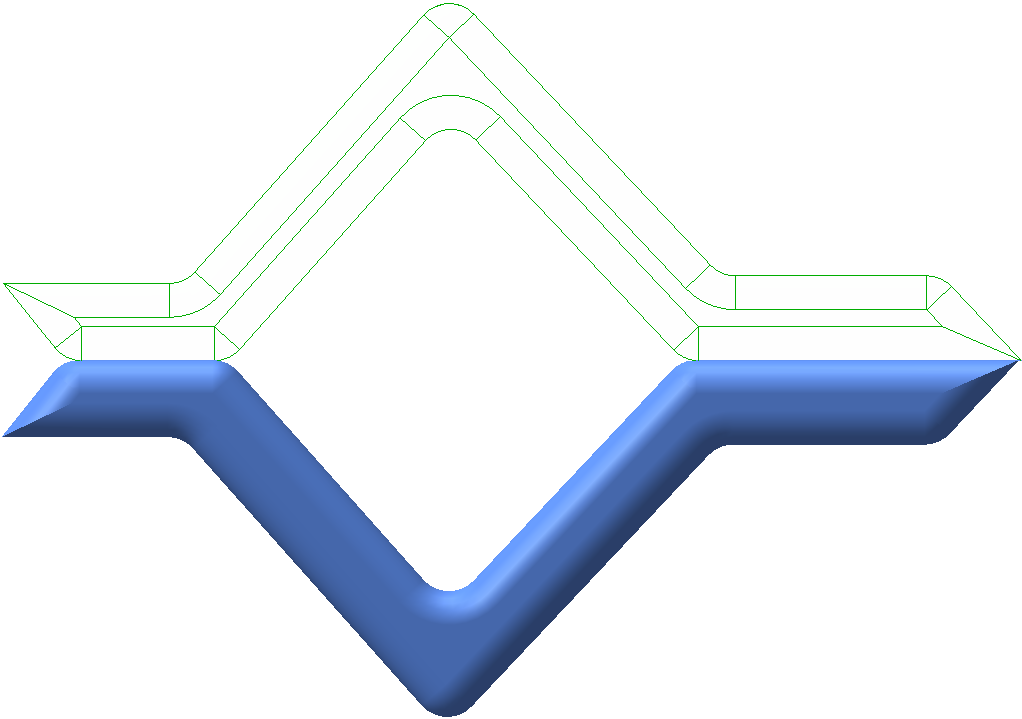 PRODUCT MODEL
VIRTUAL CERTIFICATION
DIGITAL SYSTEM MODELS
DIGITAL TWINS
VIRTUAL OPERATIONS
SYSTEM MODEL
SIMULATION
MODELING
VIRTUAL ECOSYSTEM
SYSTEM OF SYSTEMS MODEL
AS-NEEDED
AS-SUPPORTED
CM
NEEDS
SOLUTIONS
AS-OFFERED
AS-DELIVERED
AS-CERTIFIED
AS-SPECIFIED
DESIGN
DELIVERY
AS-DESIGNED
AS-TESTED
DESIGN
PHYSICAL SYSTEMS
Changes to requirements and interfaces drive changes to the SysML models
AS-PLANNED
AS-BUILT
CM
DSM – Digital system model
DTw – Digital twin
DTh – Digital thread
Copyright © 2020 Boeing. All rights reserved.
Configuration management of DSMs and DTws
PRODUCTION MODELS
VIRTUAL PRODUCTION SYSTEM
PHYSICAL MODELS
VIRTUAL QUALIFICATION
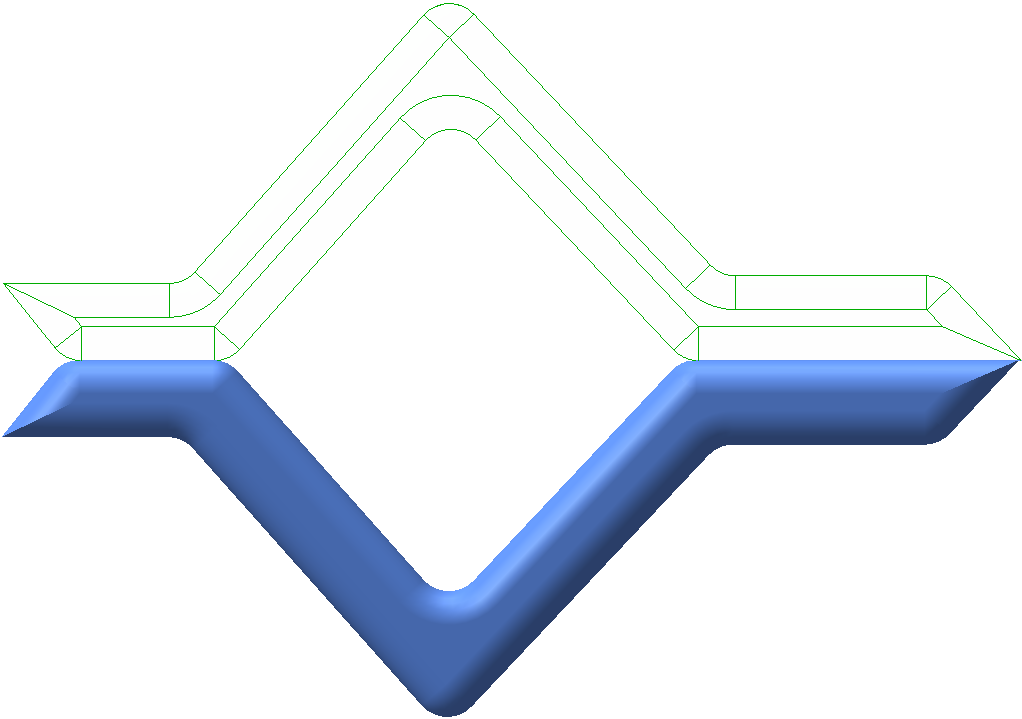 PRODUCT MODEL
VIRTUAL CERTIFICATION
DIGITAL SYSTEM MODELS
DIGITAL TWINS
VIRTUAL OPERATIONS
SYSTEM MODEL
CM
SIMULATION
MODELING
VIRTUAL ECOSYSTEM
SYSTEM OF SYSTEMS MODEL
AS-NEEDED
AS-SUPPORTED
CM
NEEDS
SOLUTIONS
AS-OFFERED
AS-DELIVERED
AS-CERTIFIED
AS-SPECIFIED
DESIGN
DELIVERY
AS-DESIGNED
AS-TESTED
DESIGN
PHYSICAL SYSTEMS
Changes to CAD models are identified through impact analysis on the SysML model changes
AS-PLANNED
AS-BUILT
CM
DSM – Digital system model
DTw – Digital twin
DTh – Digital thread
Copyright © 2020 Boeing. All rights reserved.
Configuration management of DSMs and DTws
PRODUCTION MODELS
VIRTUAL PRODUCTION SYSTEM
PHYSICAL MODELS
VIRTUAL QUALIFICATION
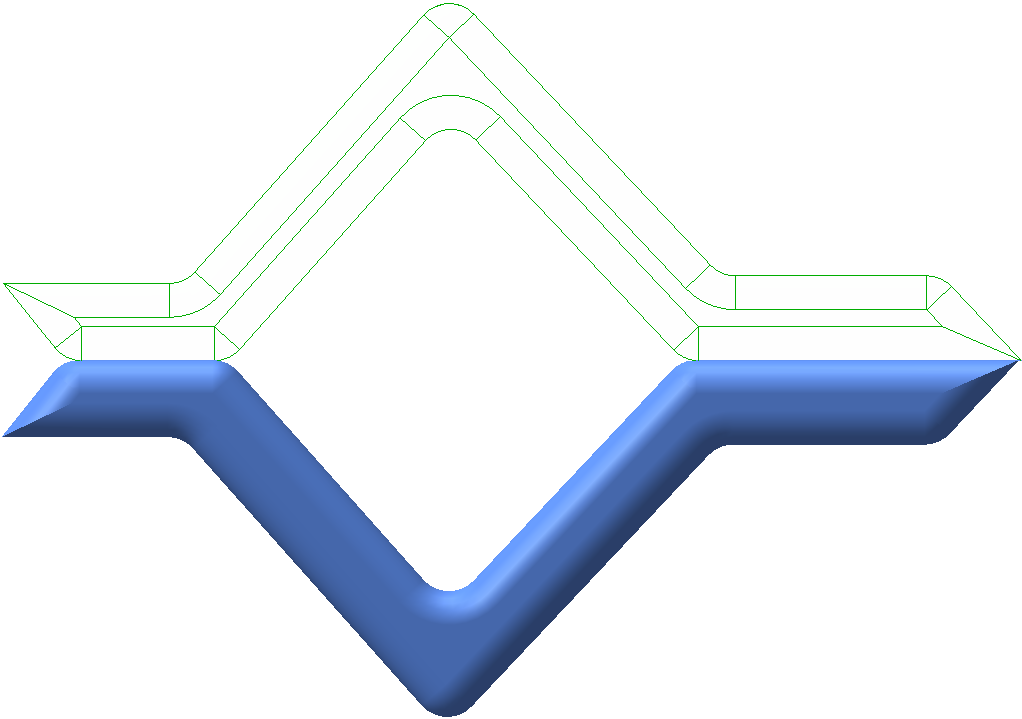 CM
PRODUCT MODEL
VIRTUAL CERTIFICATION
DIGITAL SYSTEM MODELS
DIGITAL TWINS
VIRTUAL OPERATIONS
SYSTEM MODEL
CM
SIMULATION
MODELING
VIRTUAL ECOSYSTEM
SYSTEM OF SYSTEMS MODEL
AS-NEEDED
AS-SUPPORTED
CM
NEEDS
SOLUTIONS
AS-OFFERED
AS-DELIVERED
AS-CERTIFIED
AS-SPECIFIED
DESIGN
DELIVERY
AS-DESIGNED
AS-TESTED
DESIGN
PHYSICAL SYSTEMS
Virtual certification enabled by validation of accuracy against design changes on product model
AS-PLANNED
AS-BUILT
CM
DSM – Digital system model
DTw – Digital twin
DTh – Digital thread
Copyright © 2020 Boeing. All rights reserved.
Configuration management of DSMs and DTws
PRODUCTION MODELS
VIRTUAL PRODUCTION SYSTEM
PHYSICAL MODELS
VIRTUAL QUALIFICATION
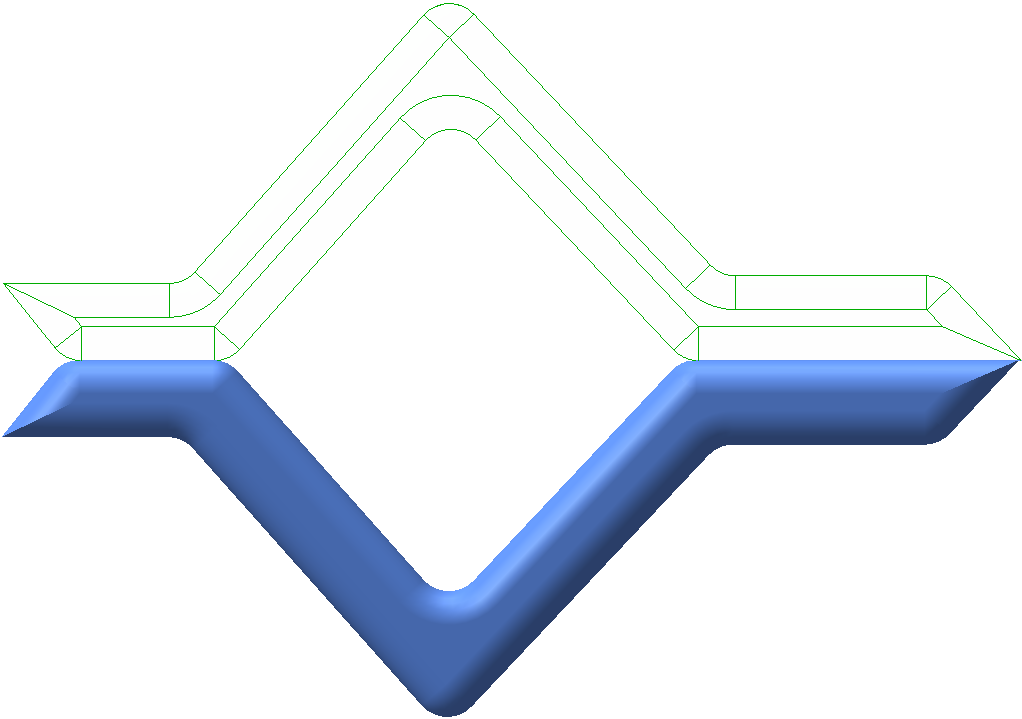 CM
PRODUCT MODEL
VIRTUAL CERTIFICATION
DIGITAL SYSTEM MODELS
DIGITAL TWINS
VIRTUAL OPERATIONS
SYSTEM MODEL
CM
SIMULATION
MODELING
VIRTUAL ECOSYSTEM
SYSTEM OF SYSTEMS MODEL
AS-NEEDED
AS-SUPPORTED
CM
NEEDS
SOLUTIONS
AS-OFFERED
AS-DELIVERED
AS-CERTIFIED
AS-SPECIFIED
DESIGN
DELIVERY
AS-DESIGNED
AS-TESTED
DESIGN
PHYSICAL SYSTEMS
Traceability maintained from requirement to certification data set
AS-PLANNED
AS-BUILT
CM
DSM – Digital system model
DTw – Digital twin
DTh – Digital thread
Copyright © 2020 Boeing. All rights reserved.
Configuration management of DSMs and DTws
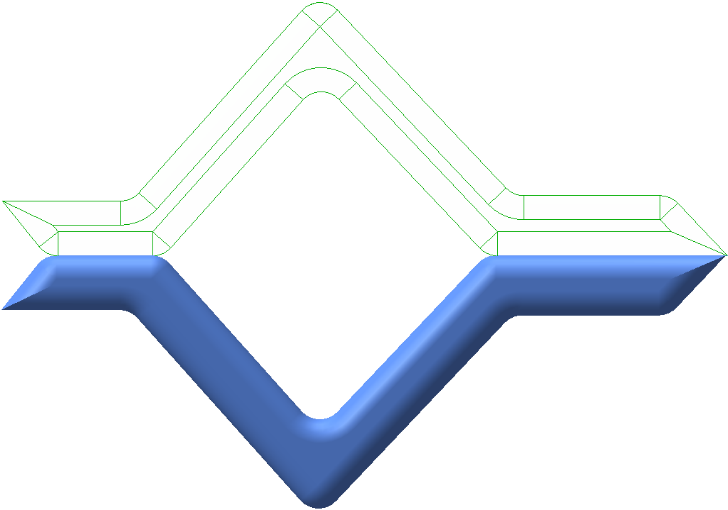 DIGITAL SYSTEM MODELS
Each DSM and DTw is configuration managed individually
All traditional configuration management principles still apply to individual artifacts, models, twins and physical products
Changes to specific DSMs may cause changes to other DSMs (a change in assembly design, may cause a change in assembly process)
Changes to DSMs may cause changes to DTws and vice-versa
DIGITAL TWINS
SIMULATION
MODELING
NEEDS
SOLUTIONS
Just like the Systems Engineering V, the MBD Diamond is not drawn on a time axis
While models precede the DTws and designs precede the physical systems, there are both horizontal as well as vertical feedback loops all over the diamond
Top level architecture and requirements definition should take into account final Verification, Validation and Certification.
This guides not only organizational structures, IT infrastructures and data models but also CM processes
DESIGN
DELIVERY
DESIGN
PHYSICAL SYSTEMS
Copyright © 2020 Boeing. All rights reserved.
Configuration management of DSMs and DTws
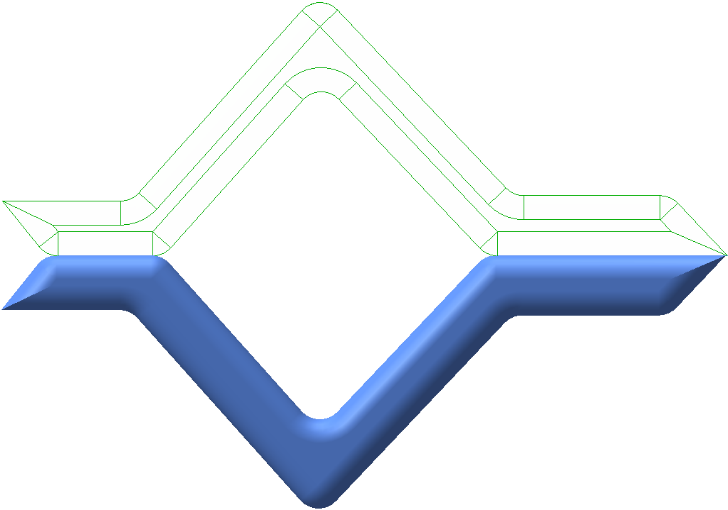 DIGITAL SYSTEM MODELS
There is an overall Configuration Management process that maintains consistency between all elements of the MBD diamond
This process is enabled by the DTh
The overall collection of artifacts, models, twins and physical products follows all traditional CM principles
DIGITAL TWINS
SIMULATION
MODELING
NEEDS
SOLUTIONS
Instead of a single baseline “thread” being maintained, the CM processes must enable multiple baseline “branches” being maintained continuously
Two physical systems being developed concurrently use different configurations of designs and DSMs and are represented by two persistent DTws
This is crucial for the MBD Diamond elements to achieve the required level of accuracy without requiring an unsustainable maintenance effort
DESIGN
DELIVERY
DESIGN
PHYSICAL SYSTEMS
Copyright © 2020 Boeing. All rights reserved.
Configuration management of DSMs and DTws
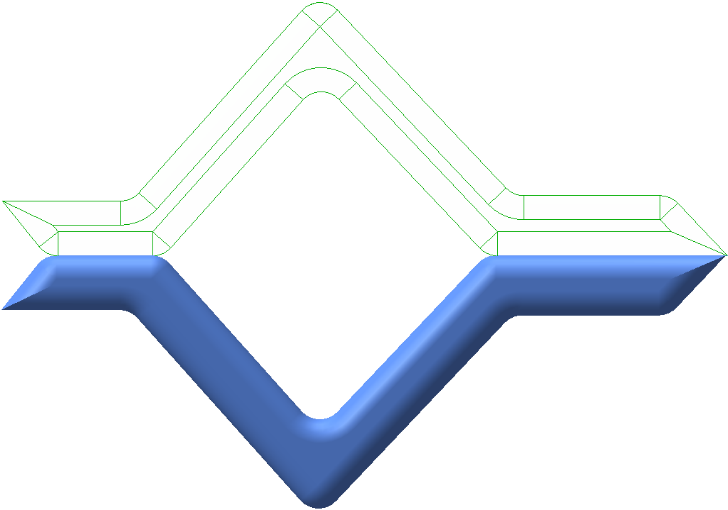 DIGITAL SYSTEM MODELS
The DTh can cross organizational or even enterprise boundaries
In some cases it needs to rely on published standards
The standards need to cover not only data schemas, but also CM processes
Current standards do not address accountability processes between different model domains
DIGITAL TWINS
SIMULATION
MODELING
NEEDS
SOLUTIONS
The majority of vendor’s tools are focused on authoring digital models, not configuration managing relationships between them
DESIGN
DELIVERY
DESIGN
PHYSICAL SYSTEMS
Copyright © 2020 Boeing. All rights reserved.
Configuration management of DSMs and DTws
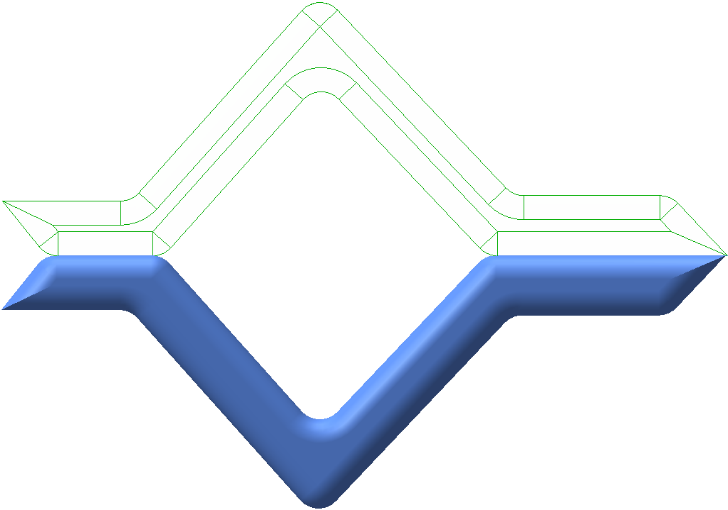 DIGITAL SYSTEM MODELS
The traditional approach to CM is to start only when the design reaches a certain level of maturity and there is a need for more scrutiny of each proposed change
In an environment where multiple domains and abstraction levels of models, twins, designs and physical systems need to be consistently maintained that approach produces too much technical debt that most often is never recovered
DIGITAL TWINS
SIMULATION
MODELING
NEEDS
SOLUTIONS
Advances in CM in the Software Engineering world should be leveraged as inspiration
Software Engineers use Git, Jenkins, Kubernetes etc. because it makes their life simpler, not harder
CM in a Digital, Model Based manufacturing enterprise can only be successful if the process achieve the level of usability they have in Software
DESIGN
DELIVERY
DESIGN
PHYSICAL SYSTEMS
Copyright © 2020 Boeing. All rights reserved.